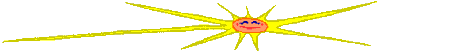 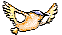 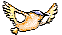 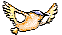 Lesné hádanky
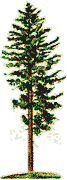 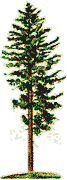 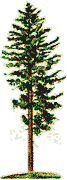 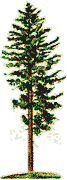 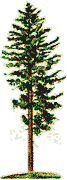 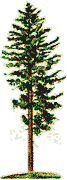 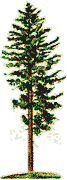 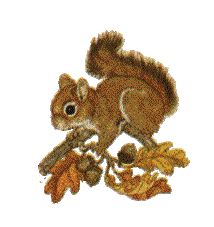 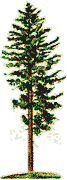 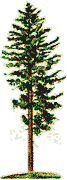 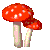 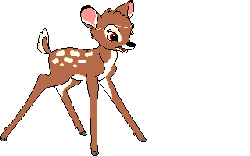 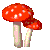 Prispela: Natália Kynclová
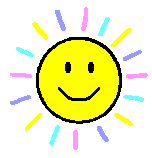 Hádanka č.1
Umelcom je
ona veľkým,
krásu, zdravie núka všetkým.
Chodiť do nej 
je výhoda.
Čo je to?
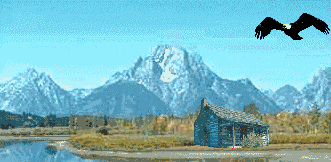 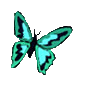 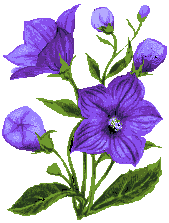 PRÍRODA
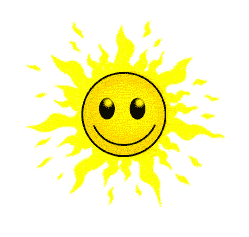 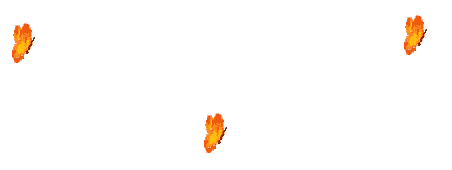 Hádanka č.2
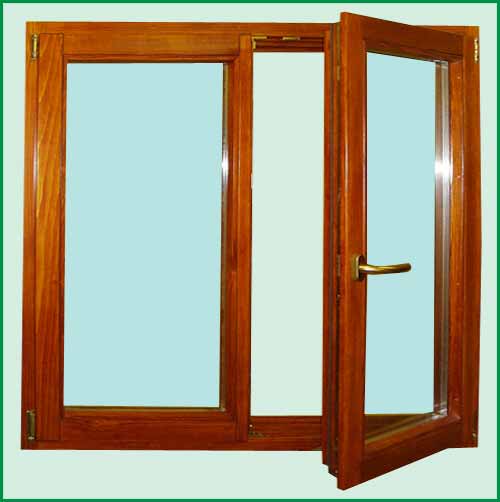 Do izby oblokom 
vstupuje,
ale oblok neotvára.
Čo je to?
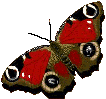 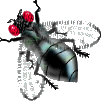 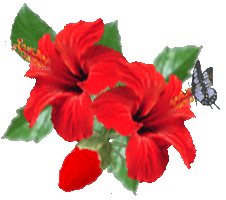 SLNIEČKO
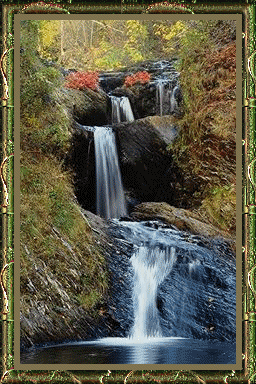 Hádanka č.3
Valí sa z vysokej 
hory
a nepoláme sa.
Čo je to?
VODA,
BYSTRINA
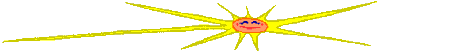 Hádanka č.4
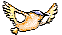 Veľa stromov,
mach i tráva,
malý srnec
sa tu hráva.
Čo je to?
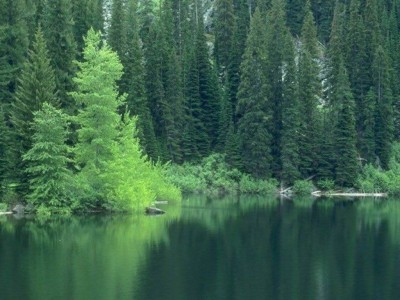 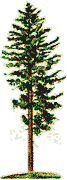 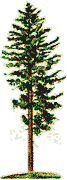 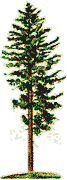 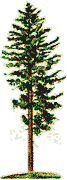 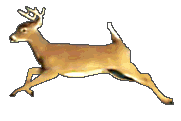 LES
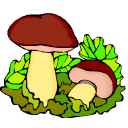 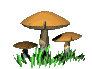 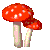 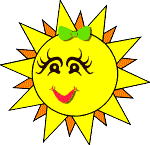 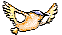 Hádanka č.5
Cez leto je košatý, 
v zime príde o šaty.
Čo je to?
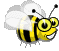 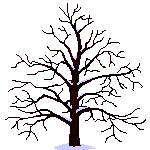 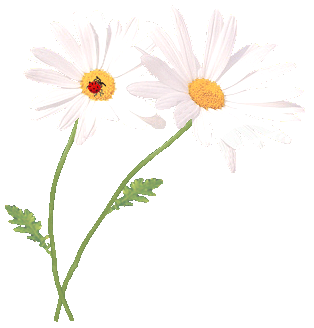 STROM
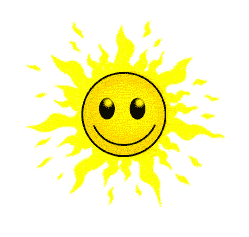 Hádanka č.6
Nemá hlavu jeden mladík bosý,
má len klobúk,
na nohe ho nosí.
Čo je to?
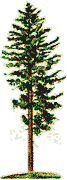 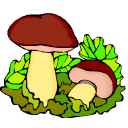 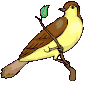 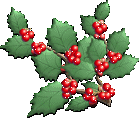 HRÍB
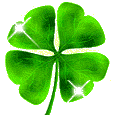 Hádanka č.7
V lese ju nájdete
v červenej šatke,
očká má privreté
a líčka sladké.
Čo je to?
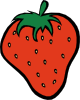 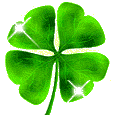 JAHODA
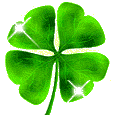 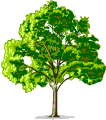 Hádanka č.8
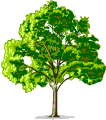 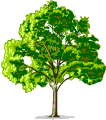 Pyšný kráľ
chodí v lese,
na hlave strom 
si nesie.
Čo je to?
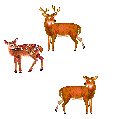 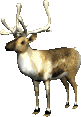 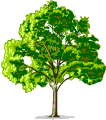 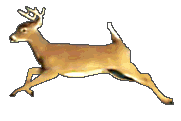 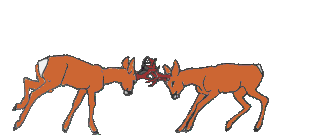 JELEŇ
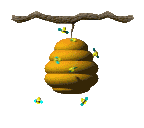 Hádanka č.9
Raždie drúzga,
drevo láme,
dup- dup,
čo ho
nepoznáte? 
Poznáme ho hneď,
veď je to...
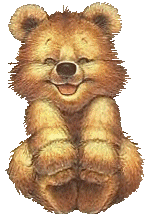 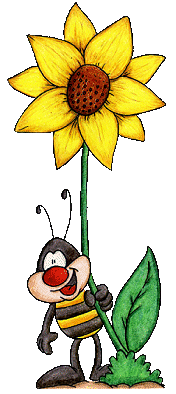 MEDVEĎ
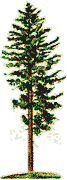 Hádanka č.10
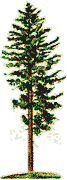 S kamarátmi
v horách loví
ten šedivec 
rozprávkový.
Čo je to?
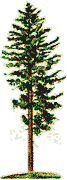 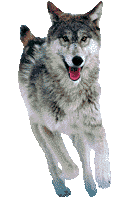 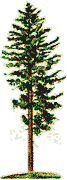 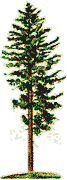 VLK
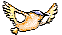 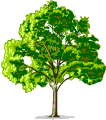 Hádanka č. 11
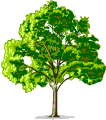 Prvá stopa, druhá, tretia....
v polotme jej oči svietia.
Stopuješ ju –už si pri nej,
nachytáš ju pri kuríne.
Čo je to?
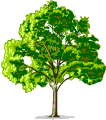 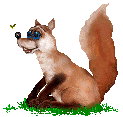 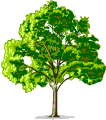 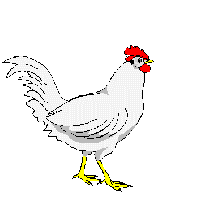 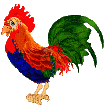 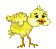 LÍŠKA
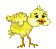 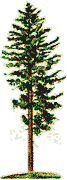 Hádanka č.12
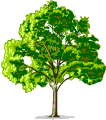 Skáče z výšky bez padáka
a nič sa jej nestane.
Behá sem-tam po haluziach,
nájde šušku - zastane.
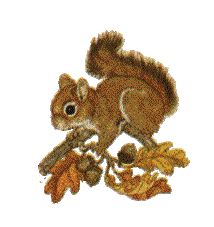 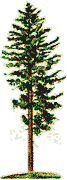 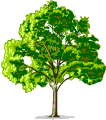 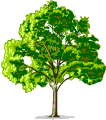 VEVERIČKA
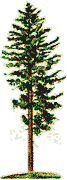 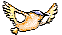 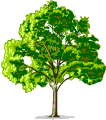 Hádanka č.13
Červenú čiapočku 
doktor nosí,
červíčka v strome hľadá.
Klopi –klopi na kôru,
prebúra mu komoru.
Čo je to?
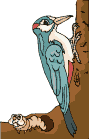 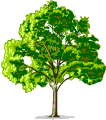 ĎATEĽ
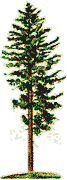 Hádanka č.14
Cez deň si v úkryte 
tichučko počká,
v noci von vyletí,
svietia jej očká.
Čo je to?
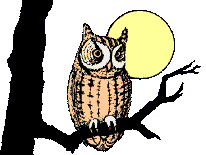 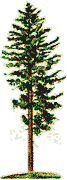 SOVA
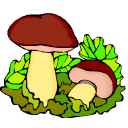 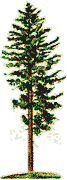 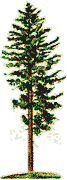 Hádanka č.15
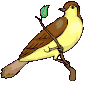 Ktorý vtáčik 
je vždy jedináčik?
Prečo?
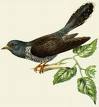 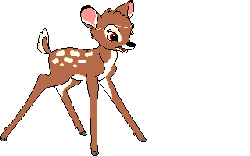 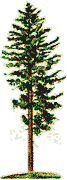 KUKUČKA